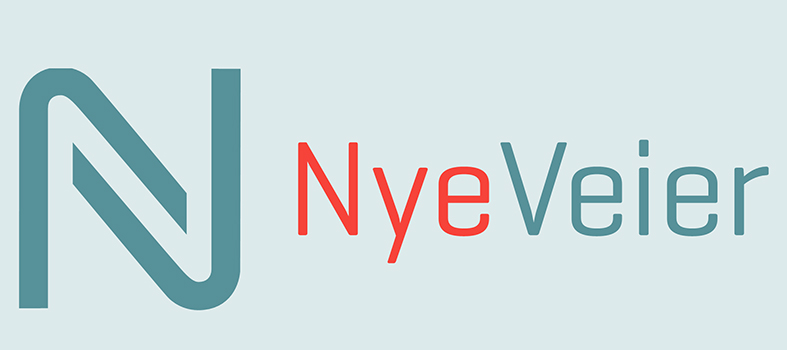 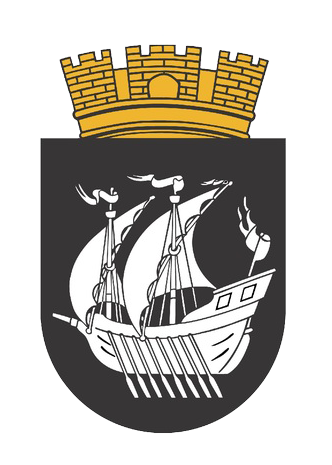 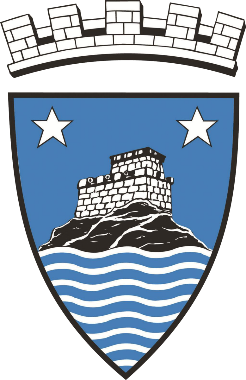 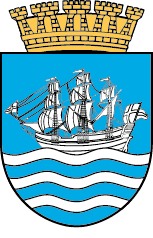 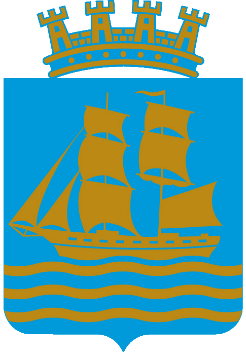 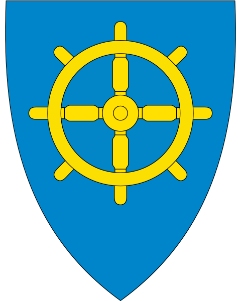 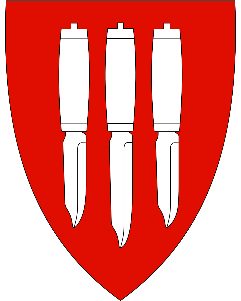 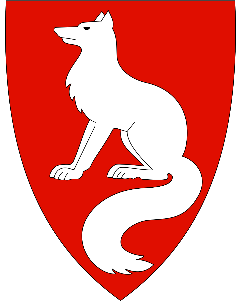 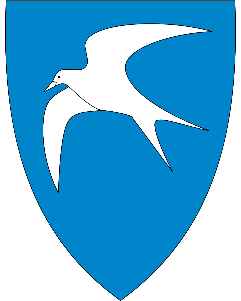 Interkommunalt plansamarbeidE18 Dørdal-GrimstadStyremøte
25. juni 2021
Saksliste og hensikt med møtet
Saksliste

Godkjenning av innkalling og protokoll fra forrige styremøte

Utleggelse av reguleringsplan for E18 Tvedestrand – Bamble til offentlig ettersyn

Vedtak
Hensikt med møtet

Vedta utleggelse av reguleringsplan for E18 Tvedestrand – Bamble til offentlig ettersyn
Velkommen og innledning
Per Kristian Lunden, styreleder interkommunalt plansamarbeid 
E18 Dørdal - Grimstad
Hvor er vi nå?
Johan Arnt Vatnan, utbyggingsdirektør, Nye Veier
Høydebestemmelser
Oversikt over områder med høydebestemmelser
Greinmyra, Tvedestrand
Langkjerr/Byttingsmyra, Tvedestrand
Djupmyr, Vegårshei
Brokelandsheia, Gjerstad
Blautmyr/Svarttjern, Kragerø
Greinmyra, Tvedestrand
Toppunktet ved Hallandsheia får en maksimumshøyde ved utforming av veilinja. Veien vil ikke legges høyere enn maksimumshøyden, men kan legges lavere.
Forslag til reguleringsbestemmelse:
Ved passering av Greinmyra skal senterlinja ligge på maksimalt kote 210 moh.
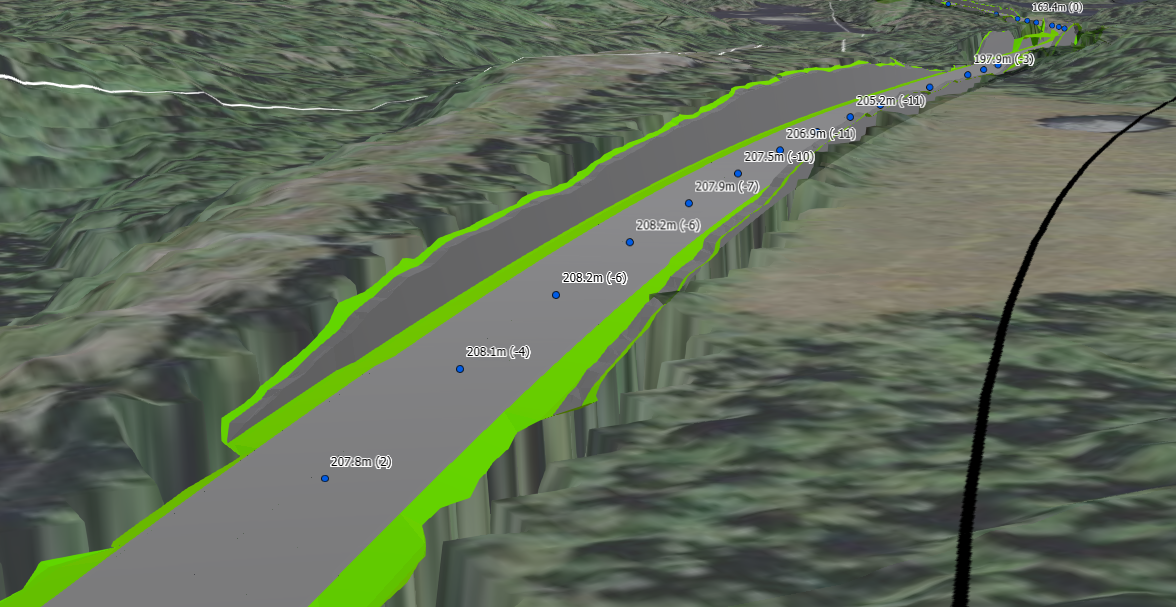 Langkjerr/Byttingsmyra, Tvedestrand:
Det laveste punktet mellom Langkjerr og Byttingsmyra får en maksimumshøyde ved utforming av veilinja. Veien vil ikke legges høyere enn maksimumshøyden, men kan legges lavere.
Forslag til reguleringsbestemmelse:
Mellom Langkjerr og Byttingsmyra skal det ligge et lavpunkt, der senterlinja skal ligge på maksimalt kote 163 moh.
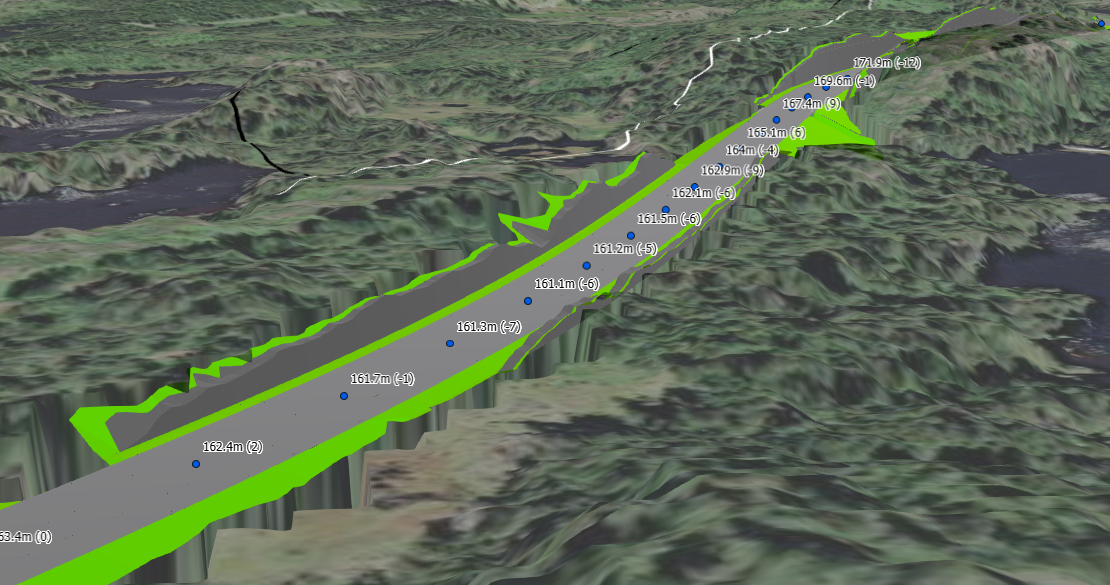 Djupmyr, Vegårshei
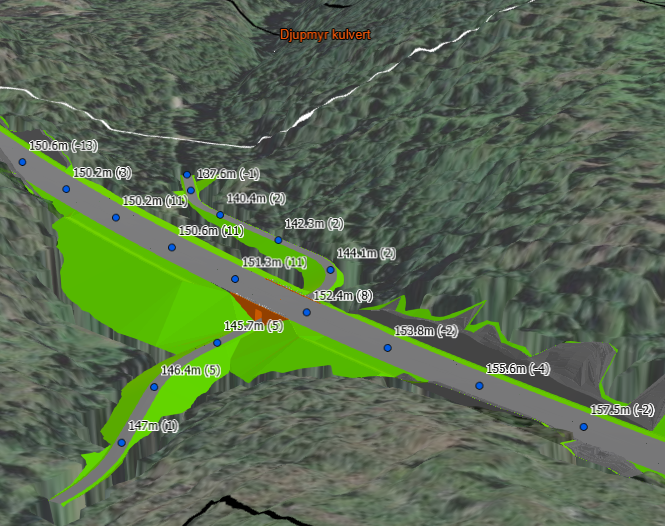 Det laveste punktet ved Eksjø får en maksimumshøyde ved utforming av veilinja. Veien vil ikke legges høyere enn maksimumshøyden, men kan legges lavere. 
Forslag til reguleringsbestemmelse:
Ved det laveste punktet over Djupmyr, øst for Eksjø, skal senterlinja ligge på maksimalt kote 152.5 moh.
[Speaker Notes: Muntlig orientere om støyskjerming, inntil 3 meter over veibanen]
Brokelandsheia, Gjerstad
I krysset E18 og Gjerstadveien ved Brokelandsheia gis det en maksimumshøyde ved utforming av veilinja. Veien vil ikke legges høyere enn maksimumshøyden, men kan  legges lavere. 
Forslag til reguleringsbestemmelse: 
I krysset ved Brokelandsheia skal senterlinja ligge på maksimalt kote 94 moh.
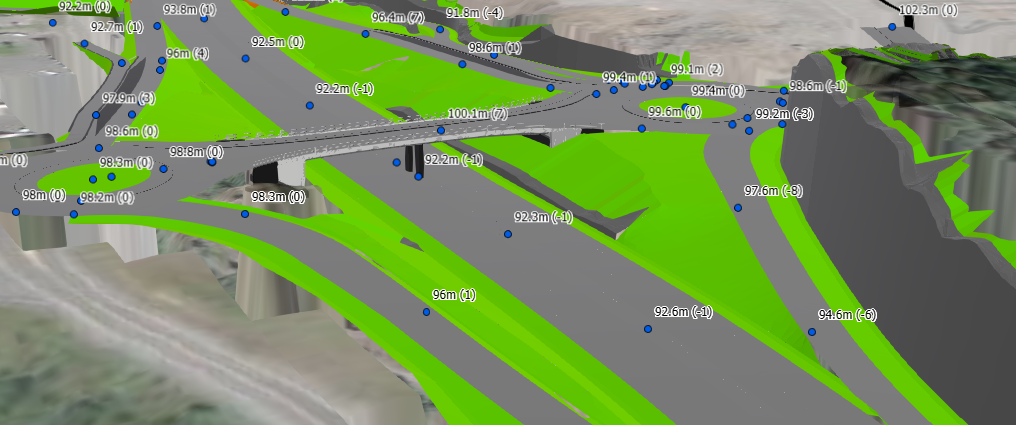 Blautmyr, Kragerø
Mellom Blautmyr kulvert og Svarttjern gis det en maksimumshøyde ved utforming av veilinja. Veien vil ikke legges høyere enn maksimumshøyden, men kan legges lavere. 
Forslag til reguleringsbestemmelse:
Mellom Blautmyra kulvert og Svarttjern skal det ligge et lavpunkt, der senterlinja skal ligge på maksimalt kote 130 moh
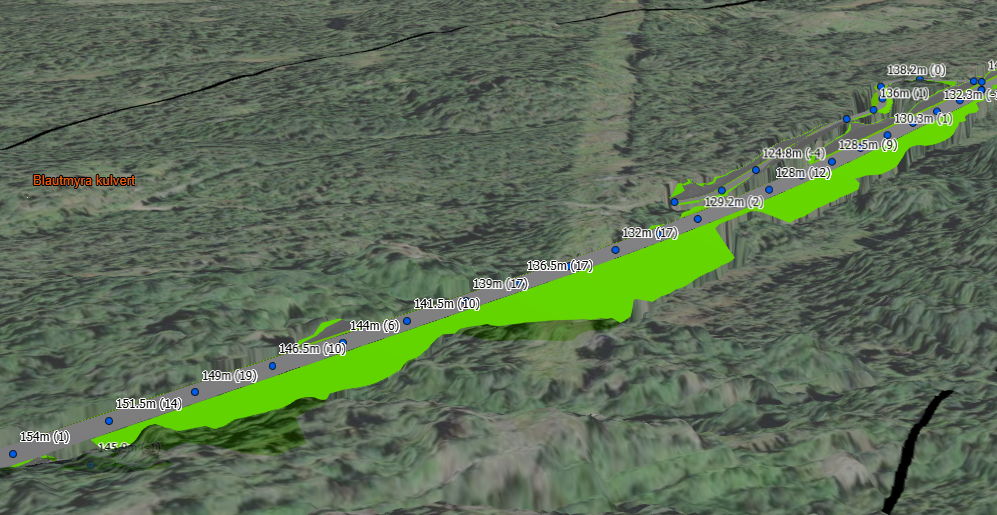 Vedlegg som beskriver alternativer
Hvor finner vi beskrivelser av alternativer?
Planbeskrivelsens kapittel 6.2
Vedlegg 36: Fagrapport alternativsvurdering veigeometri
Beskrivelse av alternativer fra Bamble til Skorstøl
Vedlegg 37: Utredning av bru- og tunnelløsninger som skadereduserende tiltak
Beskrivelse og utredning av alternativer fra Skorstøl til Tvedestrand
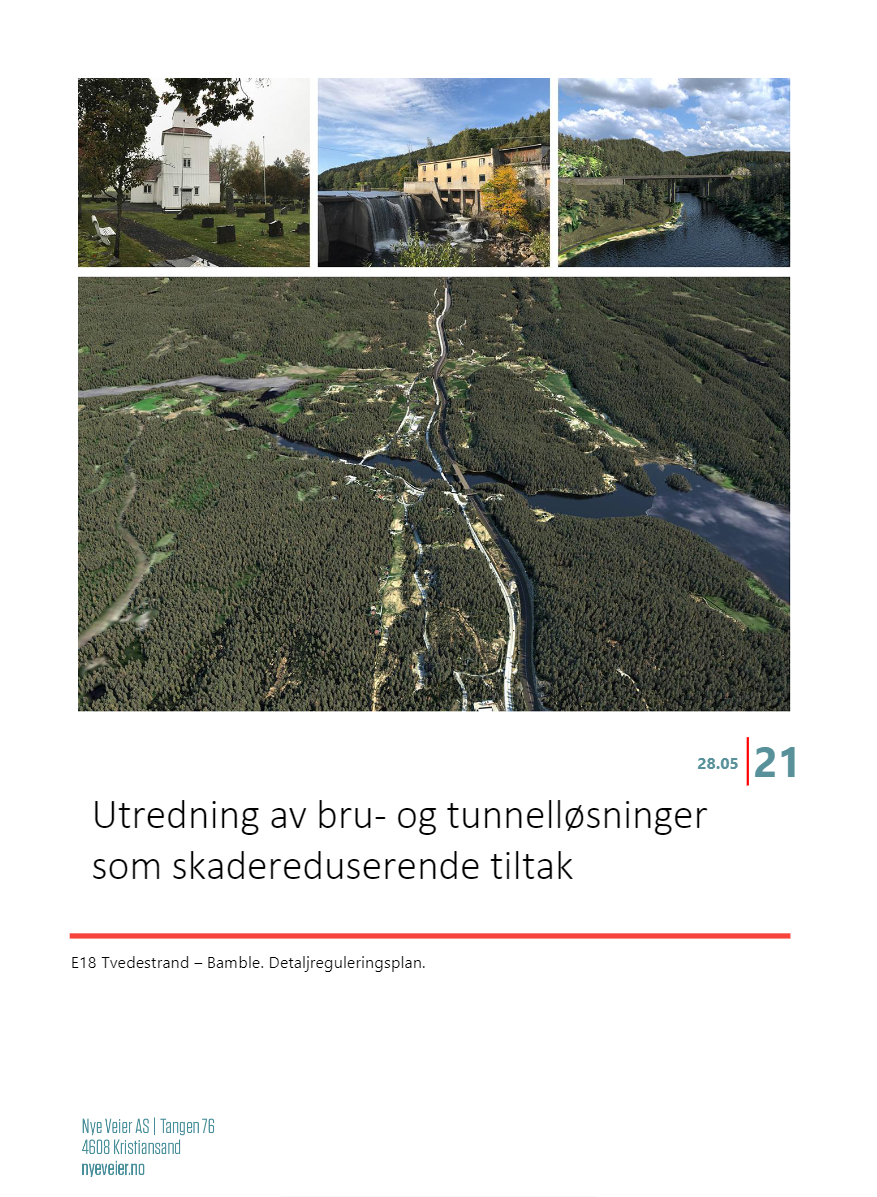 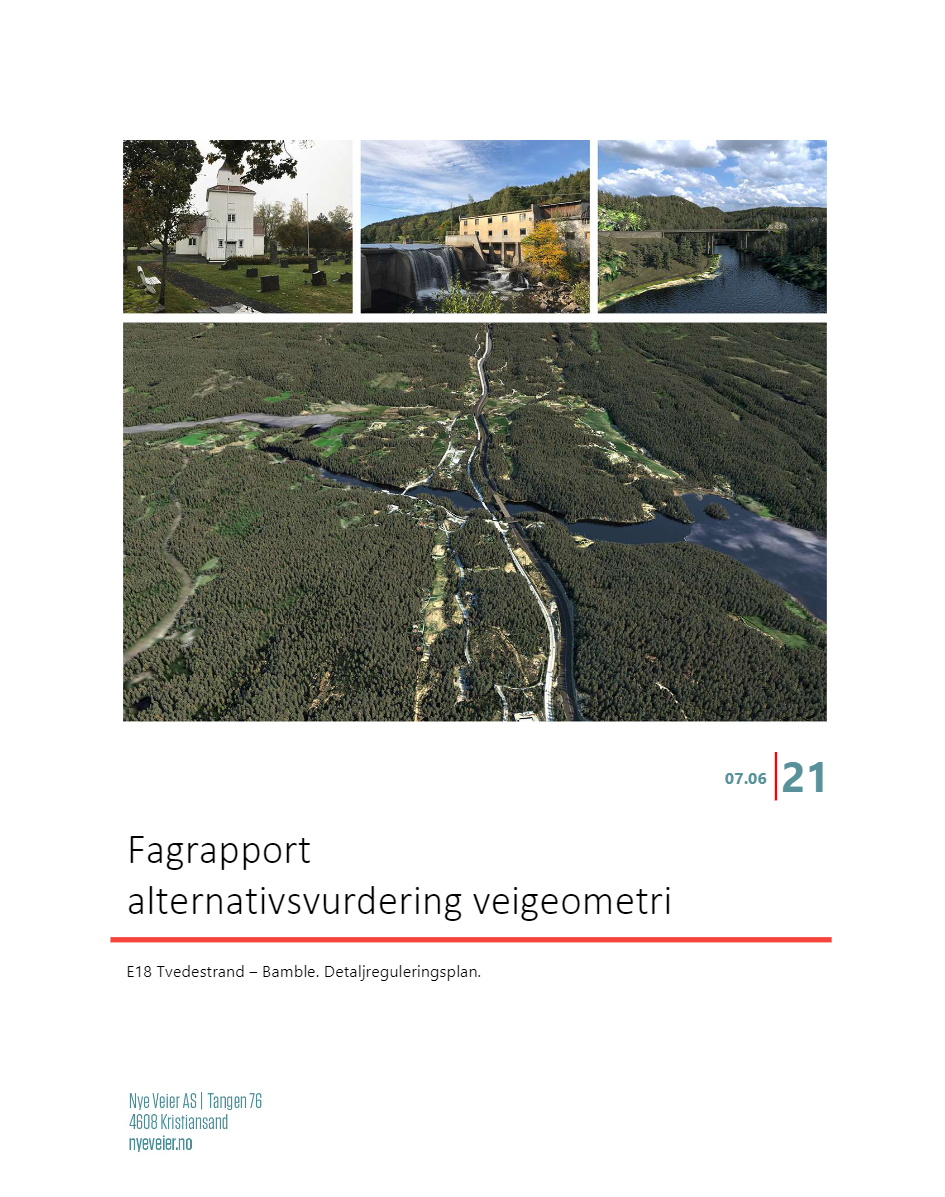 Oversikt over et utvalg av beskrevne alternativer
Vedtak
Per Kristian Lunden, styreleder interkommunalt plansamarbeid 
E18 Dørdal - Grimstad
Forslag til vedtak
Reguleringsplan for E18 Tvedestrand – Bamble sendes på høring og legges ut på offentlig ettersyn i 11 uker i henhold til plan- og bygningslovens § 12-10 fra 30. juni 2021. Høringsfristen settes til 15. september 2021.
Høringspartene bes spesielt merke seg følgende: 
Reguleringsplankart, planbestemmelser og planbeskrivelse
Høyder på vei, som er beskrevet med maksimums- og minimumshøyder på noen utvalgte punkter
Vurdering og siling som er gjort av alternative traseer kan finnes i de to tekniske fagtemarapportene «Utredning av bru- og tunnelløsninger som skadereduserende tiltak» og «Fagrapport alternativ-vurdering veigeometri». 
Støyskjermingstiltak er beskrevet i plankart og i planbeskrivelse kap. 7.6 med bakgrunn i «Fagrapport støy» og støysonekart (x-tegninger). Nyeste utgave av støyretningslinje T-1442 gjøres gjeldende for planen.
Massedeponier er beskrevet i plankart i og planbeskrivelse kap. 6.6 med bakgrunn i «Fagrapport masseforvaltningsplan» og «Masselagring, konsekvensutredning samlerapport».
Vilttiltak generelt og særlig gjennom Gjerstad kommune.
Fremdriftsplan